SCHOOL CROSSING GUARD APPRECIATION DAYMarch 20th, 2019
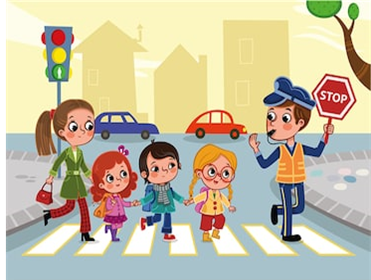 My Crossing Guard is the best because
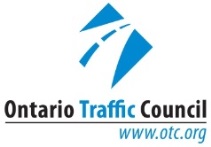